W3C Automotive and Web Platform Working Group
Web Payments – Selected Automotive Use Cases
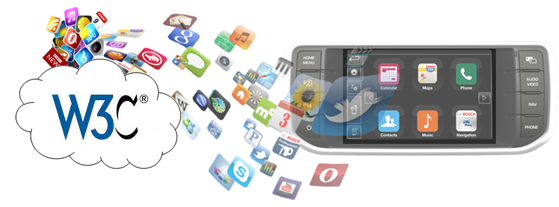 Document Summary
Purpose:	Prepared for W3C Web Payments Group: Introduce Automotive Web Platform Group and provide some selected, indicative use cases defining how web payments can be applied in automotive scenarios.

Audience:	W3C Web Payments Group, W3C Automotive Web Platform Group, 
	JLR Management, JLR Teams working on Connected Infotainment,  
	Connected Car, Connected Services etc.

Status:	Draft v1.0 23rd   October 2015


Author:	Dr. Kevin Gavigan, Software Architect, Connected Infotainment, 
	Electrical, Electronic and Software Engineering Product Development (EESE), 
	Jaguar Land Rover
Contents
Introduction to Automotive Web Platform Business & Working Groups

Initial Automotive Web Payment Use Cases

Definitions and References
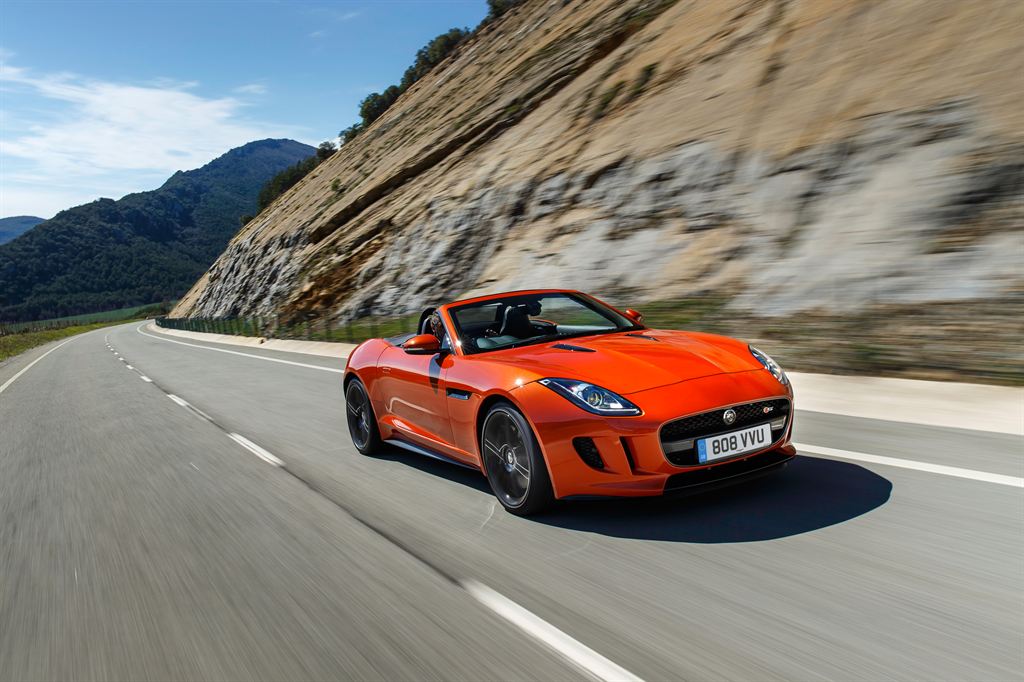 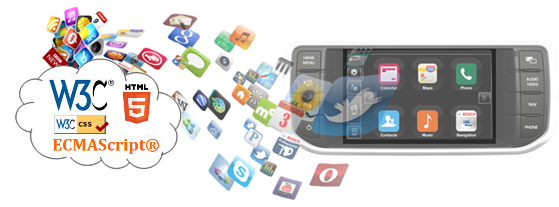 W3C Automotive and Web Platform Business & Working Groups
Goals
Accelerate the adoption of Web technologies in automotive industry.
Create specifications, starting with the Vehicle Data API Specification.
Create conformance tests to cover new specifications that get defined.
Provide use cases and other reports to identify additional needed standards
Activities
First Working Draft of Vehicle Information API and Vehicle Data API has been published
Working Group is progressing Vehicle API specifications.
Business Group is looking at other opportunities for standardization
e.g. Media Tuner, Location Based Services / Navigation
Security and Privacy Task Force
Develop and share Automotive Security and Privacy Use Cases 
Participants
133 participants, ~25 attend each bi-annual Face to Face meeting
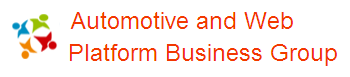 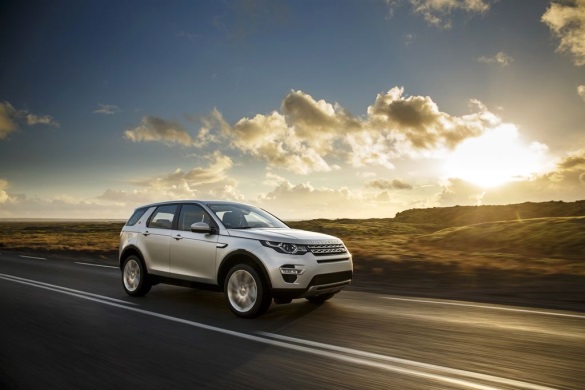 W3C Automotive & Web BG – Participants (partial list)
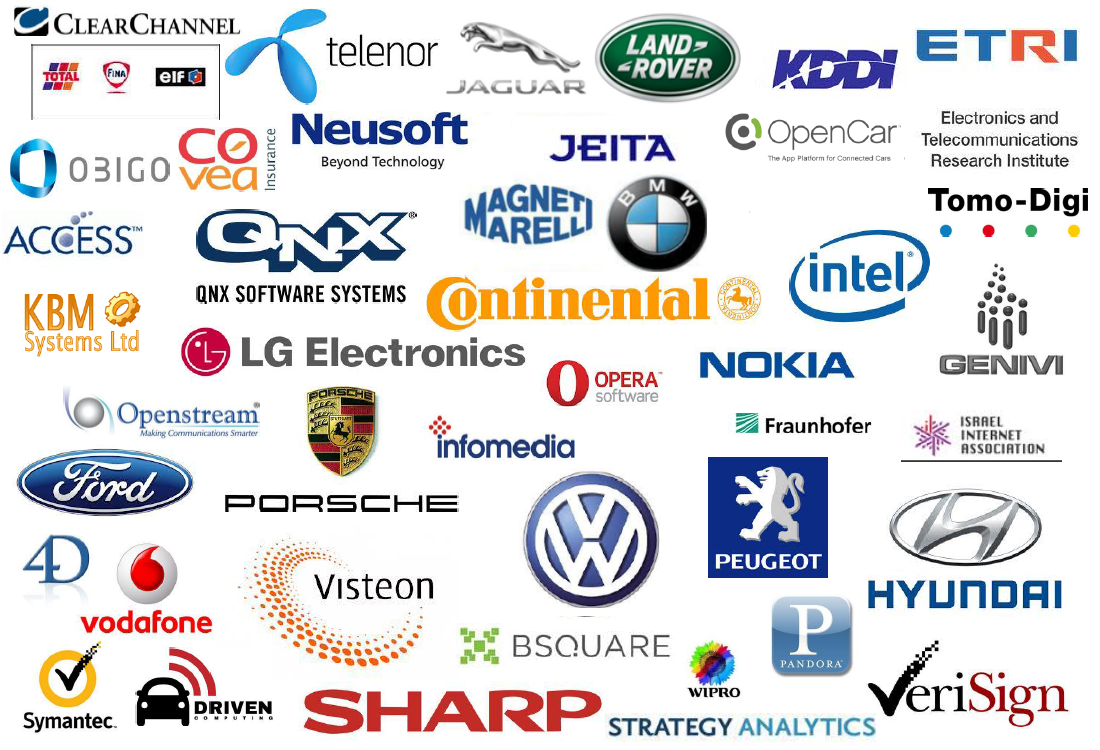 W3C Automotive & Web Working Group
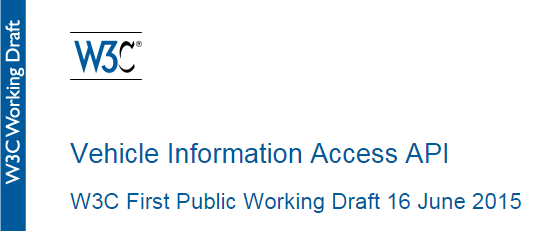 Vehicle Information API
Defines open standard for HTML5/JavaScript Application developers
Enables web connectivity through vehicle data access protocols
In Vehicle Infotainment systems (IVI)
HTML5/JS Apps running on mobile devices
Data can come from numerous sources
OBD-II, CAN, LIN
Bluetooth, WiFi, Cloud Connections
Goal
Create an API enabling App Development in consistent manner across all automotive manufacturers
Status
Working Group created to progress  Open Standard (Recommendation)
First Public Working Draft published  Q2 2015
See http://www.w3.org/TR/vehicle-information-api/
W3C Automotive & Web WG – Vehicle Information API
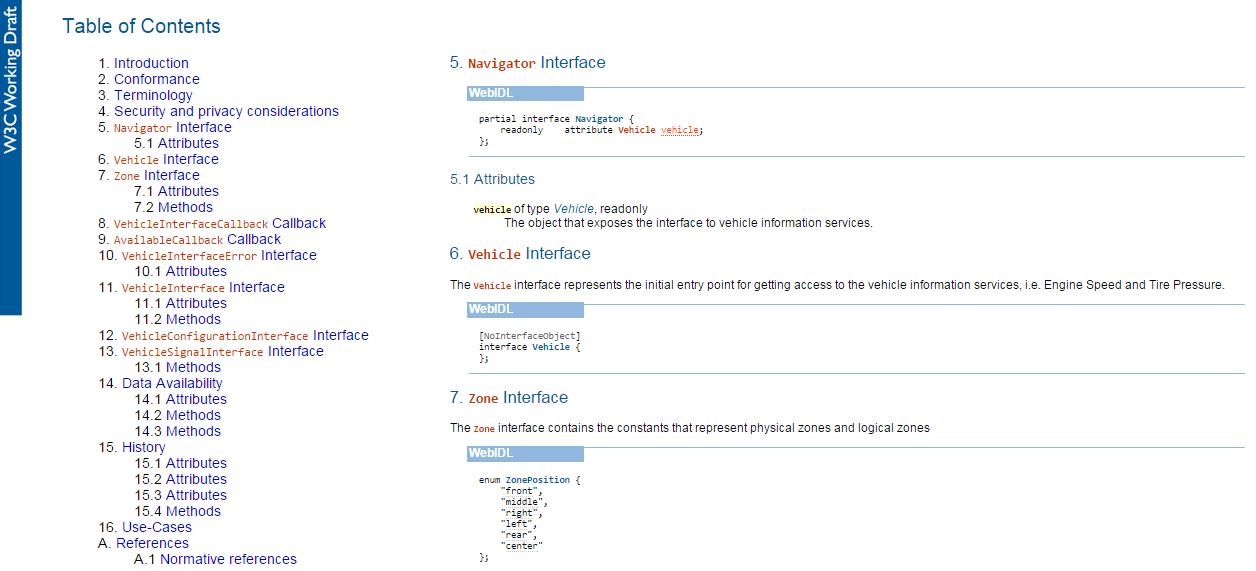 W3C Automotive & Web WG – Vehicle Data API
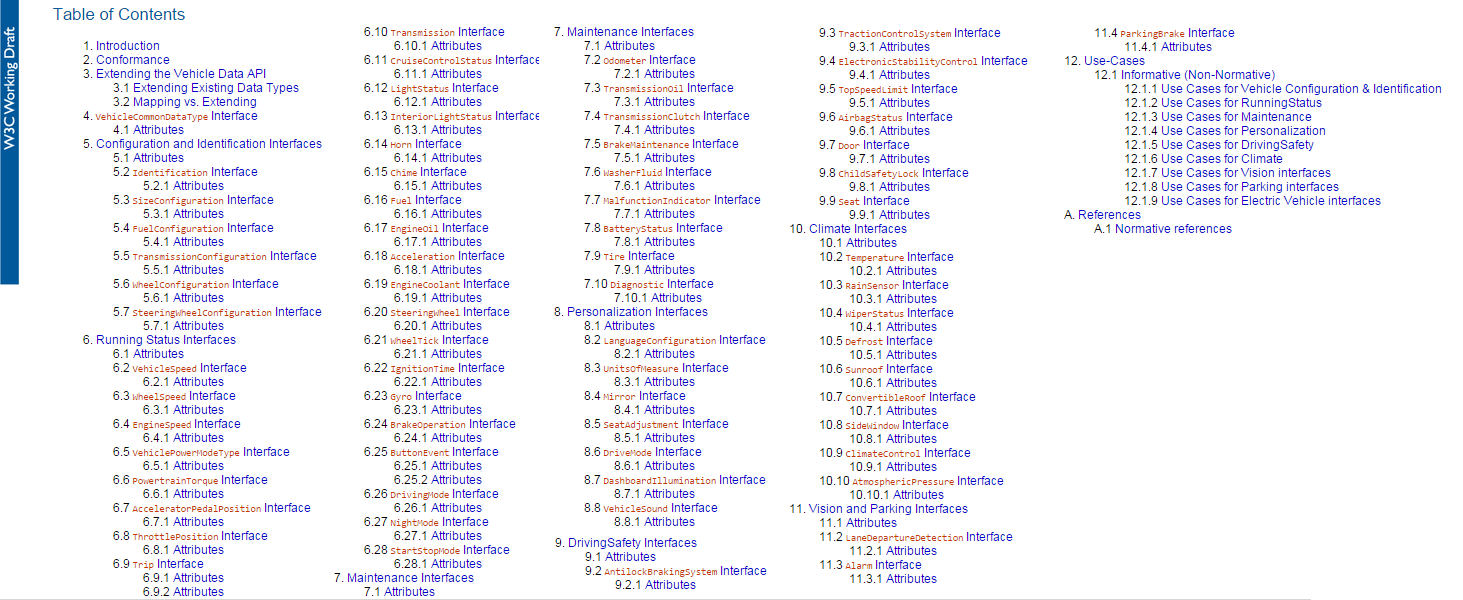 Use Case #1: Car pays parking charge
Vehicle leaving car park uses Web Payment
to pay parking fee

Primary Actor
Owner/driver of vehicle that wants to make a Web Payment using the vehicle.

Level: Summary Level

Stakeholders and Interests
Vehicle  Payment System:   On-board system that makes payment. 
Car Park Charging System: System that communicates with Web Payment facility on vehicle to request payment.

Preconditions
Driver or owner of vehicle has created a Digital Wallet and registered at least one Digital Payment Instrument.
Vehicle can communicate with Car Park Charging System and supports making Web Payment’s using Digital Wallet.
Driver or owner of vehicle has sufficient funds to make the payment.
Type of Web Payment Digital Payment instrument is recognized and accepted by the Car Park Charging System.
Car Park issues a ticket or uses Automatic Number Plate Recognition (ANPR) to determine when vehicle arrives.
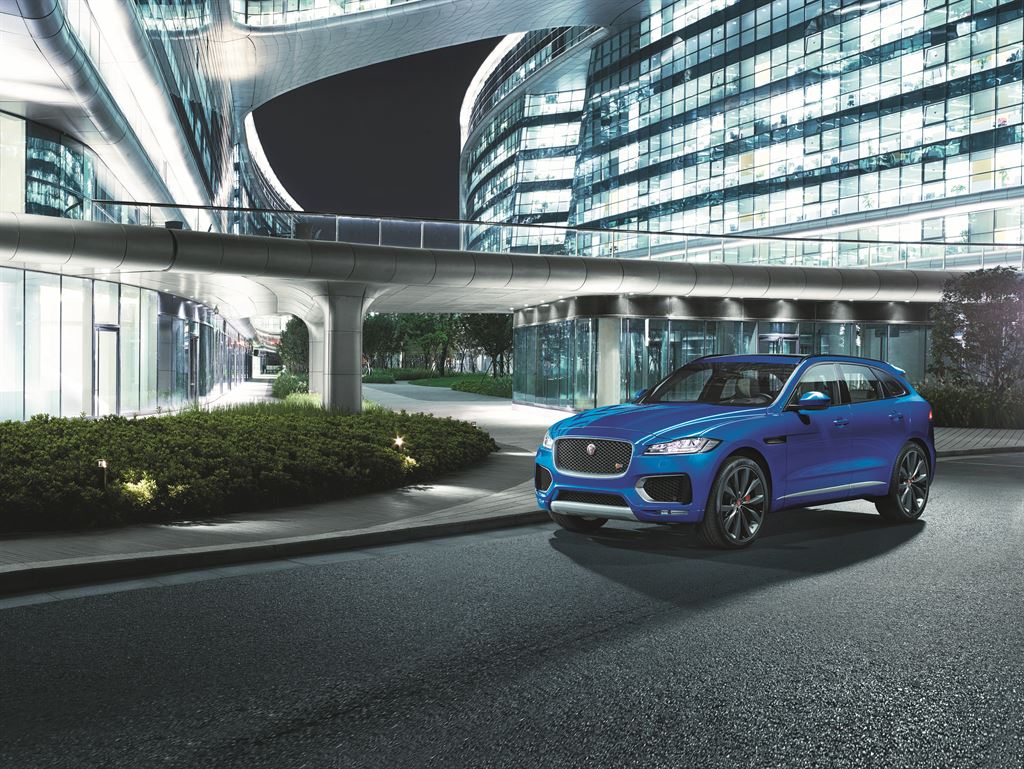 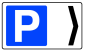 Use Case #1: Car pays parking charge
Vehicle leaving car park uses Web Payment to pay parking fee (cont.)

Main Success Scenario
Vehicle approaches Car Park barrier. Driver takes a ticket or vehicle is identified using ANPR.
Vehicle Web Payment system and Car Park Charging System create secure connection.
Car Park Charging System makes a request for payment (Payment Initiation Request). Amount is based on how long vehicle has been parked. Request includes Terms and list of acceptable Digital Payment Schemes.
On-board Vehicle Web Payment System looks up the Digital Payment Instrument(s) that it has in it's Digital Wallet and selects one that is acceptable to the Car Park Charging System (as indicated in Payment Initiation Request).
Vehicle Web Payment system displays the terms and asks driver of vehicle to confirm payment (e.g. via Head Unit)
Vehicle Web Payment system makes (executes) the payment.
Proof of payment is generated and payment is completed.
Car Park barrier is opened and vehicle continues on its journey.
Use Case #2: Car pays toll fee
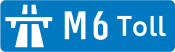 Car at toll booth uses Web Payment to pay fee

Primary Actor
Owner/driver of vehicle that wants to make a Web Payment using the vehicle.

Level
Summary Level

Stakeholders and Interests
Vehicle  Payment System:  Onboard system that makes Web Payment on behalf of owner or driver of vehicle. 
Toll Charging System:         System that communicates with Web Payment facility on vehicle to request payment.

Preconditions
Driver or owner of vehicle has created a Digital Wallet and registered at least one Digital Payment Instrument.
Vehicle can communicate with Toll Charging System and supports making Web Payment’s using Digital Wallet.
Driver or owner of vehicle has sufficient funds to make the payment.
Type of Web Payment Digital Payment instrument is recognized and accepted by the Toll Charging System.
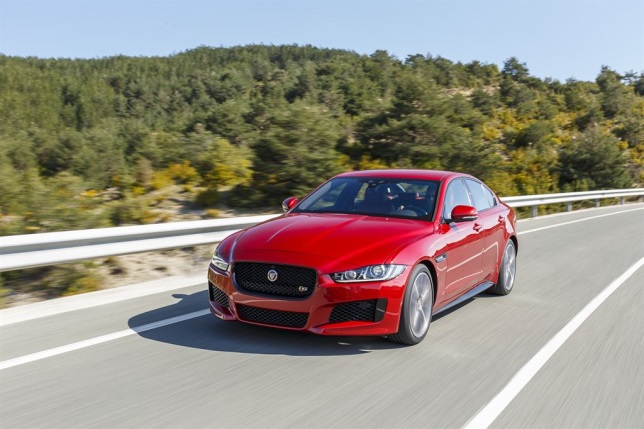 Use Case #2: Car pays toll fee
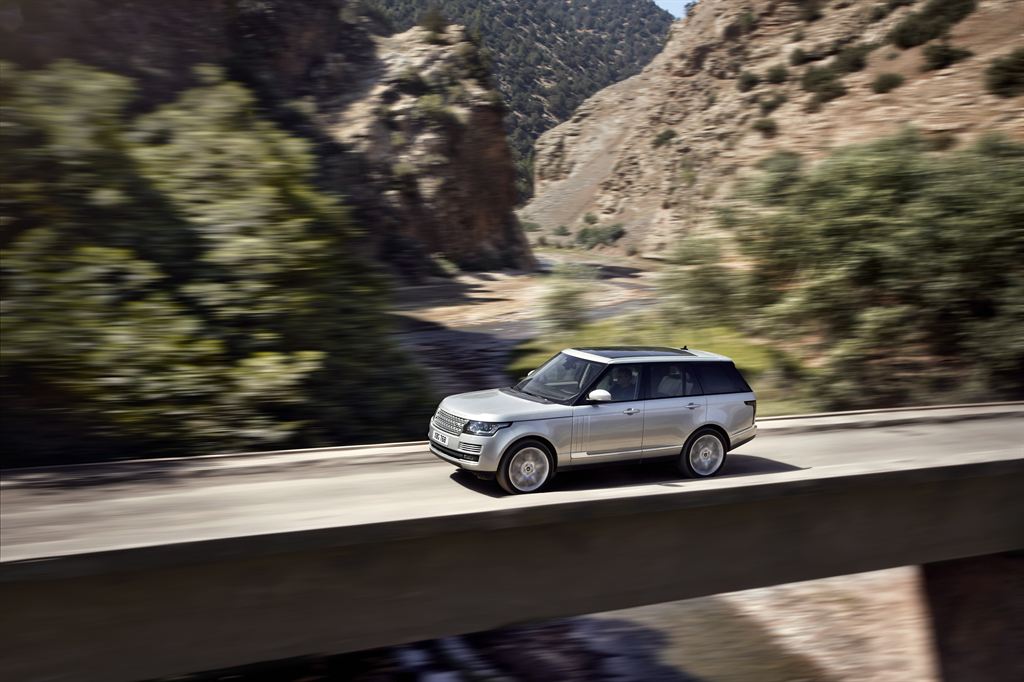 Car at toll booth uses Web Payment to pay fee

Main Success Scenario
Vehicle approaches Toll Booth Charging Point for road, bridge, tunnel etc. 
Type of vehicle is identified (e.g. from Registration Number).
Vehicle Web Payment system & Toll Charging System create secure connection.
Toll Charging System makes a Payment Initiation Request (which includes Terms and list of acceptable Digital Payment Schemes).
On-board Vehicle Web Payment System looks up (discovers) the Digital Payment Instrument(s) that it has in it's Digital Wallet and selects one that is acceptable to the Toll Charging System (as indicated in Payment Initiation Request).
Vehicle Web Payment system displays terms and asks driver of vehicle to confirm payment for the vehicle type.
Vehicle Web Payment system makes (executes) the payment.
Proof of payment is generated and payment is completed.
Toll Booth barrier is opened and vehicle continues on its journey.
Use Case #3: Car pays for fuel
Vehicle uses Web Payment to pay for fuel

Primary Actor
Owner/driver of vehicle that wants to make a Web Payment
using the vehicle.

Level
Summary Level

Stakeholders and Interests
Vehicle  Payment System:        On-board system that makes Web Payment on behalf of owner or driver of vehicle. 
Gas Station Charging System:  System that communicates with Web Payment facility on vehicle to request payment.

Preconditions
Driver or owner of vehicle has created a Digital Wallet and registered at least one Digital Payment Instrument.
Vehicle can communicate with Gas Station Charging System & supports making Web Payment’s using Digital Wallet.
Driver or owner of vehicle has sufficient funds to make the payment.
Type of Web Payment Digital Payment instrument is recognized and accepted by the Gas Station Charging System.
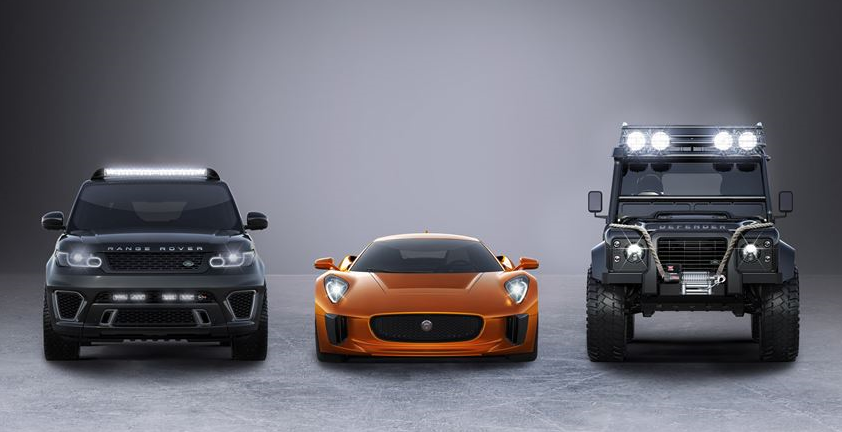 Use Case #3: Car pays for fuel
Car uses Web Payment to pay for fuel (cont.)

Main Success Scenario
Vehicle parks at gas station pump. 
Driver indicates that wishes to pay at pump using Web Payment.
Vehicle Payment System and Gas Station Charging System create secure connection.
Driver Purchases up to pre-agreed limit is approved by Gas Station Charging System
Driver adds fuel to vehicle up to pre-agreed limit 
Gas Station Charging System makes a Payment Initiation Request (which includes Terms & Payment Schemes).
On-board Vehicle Web Payment System looks up (discovers) the Digital Payment Instrument(s) that it has in it's Digital Wallet and selects one that is acceptable to the Charging System.
Vehicle displays terms and asks driver of vehicle to confirm payment.
Vehicle Web Payment system makes (executes) the payment.
Proof of payment is generated and payment is completed.
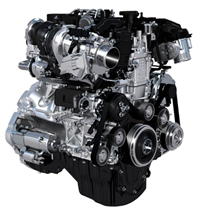 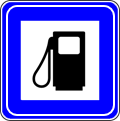 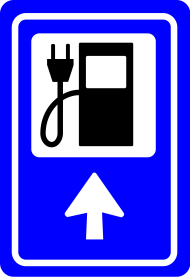 Definition of Terms
References
Any Questions?
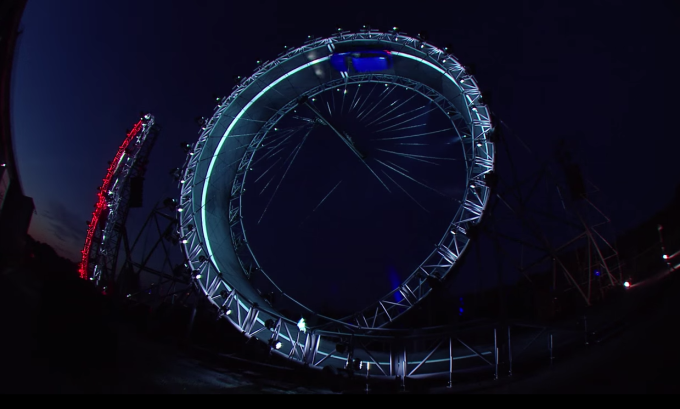 https://www.youtube.com/watch?v=y64JhPtpicA&feature=youtu.be